Історія України 7 клас
Тема. “Перші князі Русі -України”  Підготувала вчитель історії Тамара Смаглюк
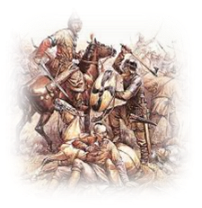 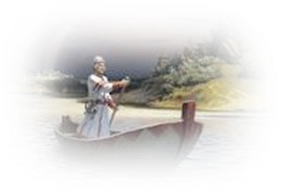 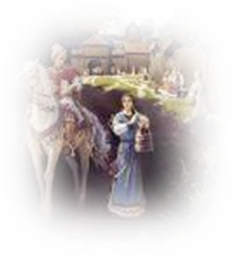 Мета:
1.Сформувати знання учнів про процеси формування території Русі, хронологічні межі правління київських князів, їхню внутрішню та зовнішню політику;
2.Розвивати вміння та навички учнів працювати з історично картою (атласом), відеоматеріалами, підручником, першоджерелами, роботи в групах;
3.Сприяти вихованню інтересу до історії власного народу.
І. Актуалізація опорних знань учнів
Використаємо для перевірки попереднього матеріалу  сервіс word wall (інтерактивний шаблон у формі вікторини “ігрове шоу”)

https://wordwall.net/ru/resource/36319807
ІІ. Оголошення теми, мети, плану уроку
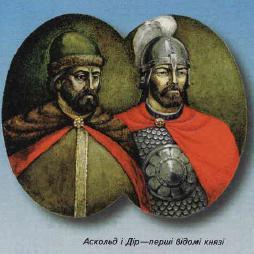 План
1.Правління київських князів:
    а) Аскольда і Діра;
    б) Олега та Ігоря;
    в) Ольги та Святослава
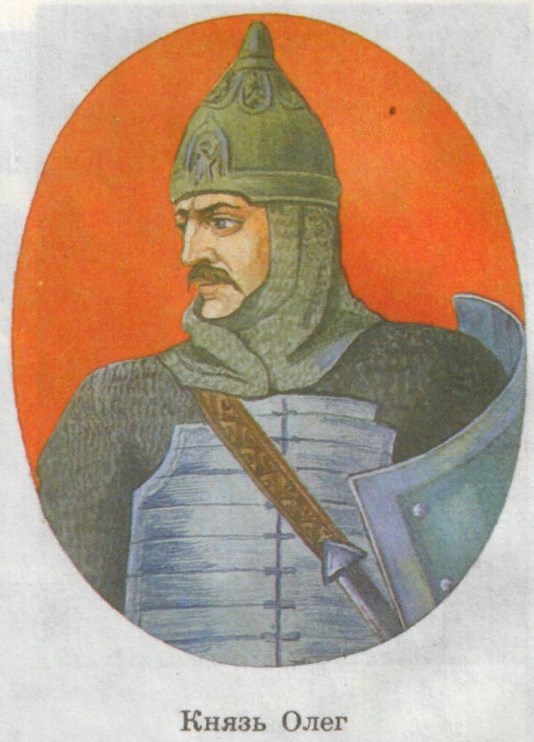 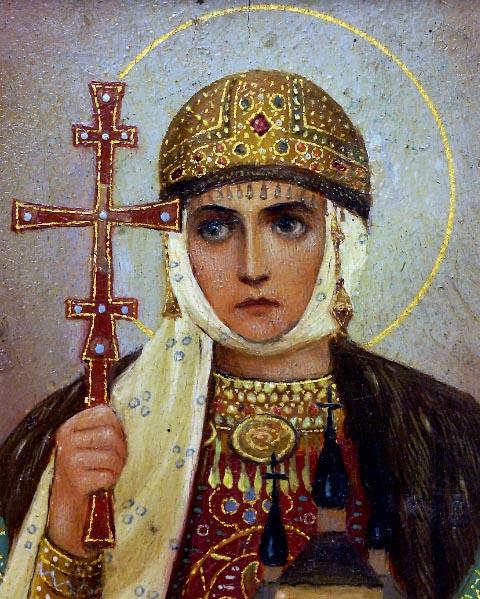 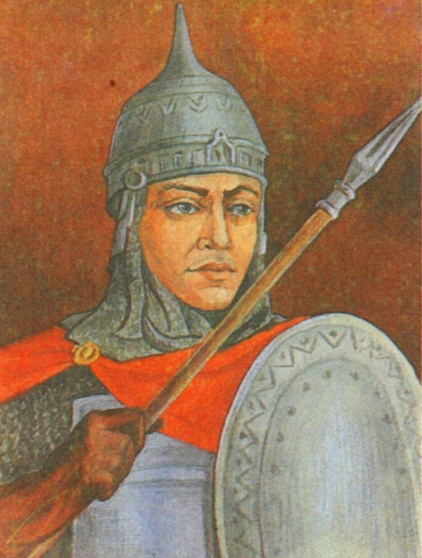 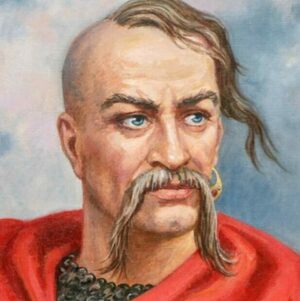 ІІІ. Опрацювання навчального матеріалу
Формування знань учнів про діяльність князів:
 1.Хронологія правління київських князів
 2. Робота з відеофрагментом
Використаємо застосунок дошку Padlet

https://padlet.com/toma17smagluk/l3pfyqv3uuh3zfc8

 3. Робота в 3-х групах відповідно до плану (перед переглядом відео учні отримують завдання)
Княгиня Ольга зустрічає тіло князя Ігоря.
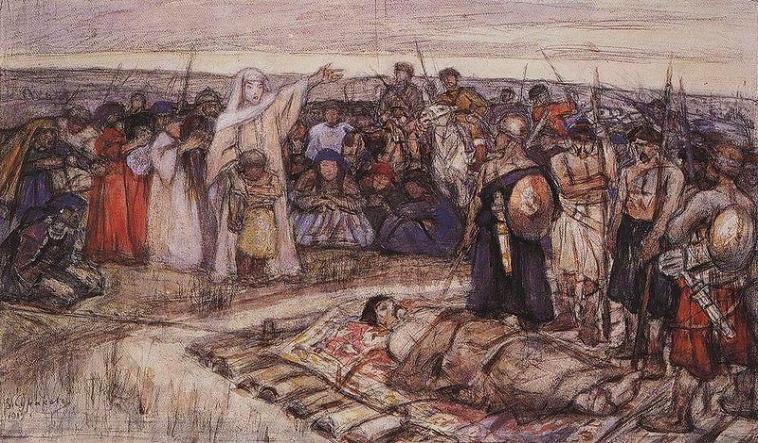 Помсти Ольги за вбивство Ігоря
Використаємо застосунок дошку FLINGA

https://flinga.fi/s/FPJWAYA#:~:text=https%3A//flinga.fi/s/FPJWAYA
V. Закріплення знань, умінь та навичок. Розгадати ребуси
V. Закріплення знань, умінь та навичок. Розгадати ребуси
Домашнє завдання
Інструктаж щодо виконання
1.Опрацювати текст підручника &3
2. Порівняти зовнішню і внутрішню політику київських князів за допомогою таблиці.
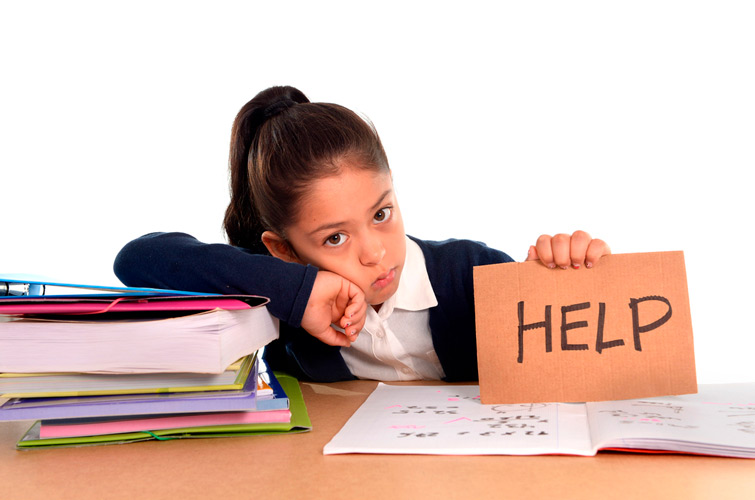 Список використаних джерел
https://osvita.ua/vnz/reports/history/35689/
    https://naurok.com.ua/urok-4-tema-ki-vska-derzhava-rus-ukra-na-za-pershih-knyaziv-ki-vski-knyazi-askold-oleg-77489.html
http://zno.academia.in.ua/mod/book/view.php?id=103
https://znoclub.com/istoriya-ukrainy/560-pershi-knyazi.html